Using Evidence & Theories to Inform Implementation Strategies
Using Evidence & Theories to Inform Implementation Strategies
[Speaker Notes: Welcome to session 5 of Base Camp.]
Disclosure
This session was supported by Cooperative Agreement #NU58DP006461-03 from the Centers for Disease Control and Prevention (CDC). The views expressed in written workshop materials or publications and by speakers and moderators do not necessarily reflect the official policies of the Department of Health and Human Services, nor does the mention of trade names, commercial practices, or organizations imply endorsement by the U.S. Government.
[Speaker Notes: This session was supported by a Cooperative Agreement from the Centers for Disease Control and Prevention (CDC). The views expressed in written workshop materials or publications and by speakers and moderators do not necessarily reflect the official policies of the Department of Health and Human Services, nor does the mention of trade names, commercial practices, or organizations imply endorsement by the U.S. Government.]
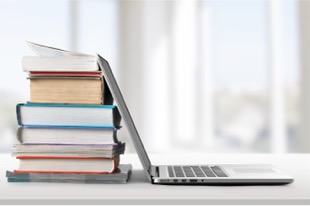 Learning Objectives
Proposing implementation strategies that fit the unique needs of specific interventions
[Speaker Notes: Our main learning objective for this session is :
Proposing implementation strategies that fit the unique needs of specific interventions]
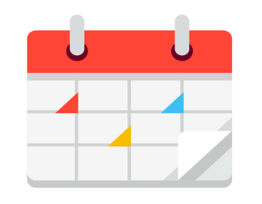 Session Agenda
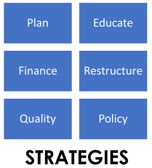 Introduce implementation strategies
Specifying Implementation Strategies
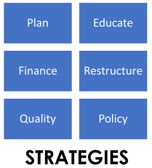 Implementation strategies are:

 Approaches or techniques used to enhance the adoption, implementation, sustainment and scale-up or spread of Evidence-Based Interventions (EBIs)
Leeman et al., 2017
[Speaker Notes: Implementation strategies are:
 Approaches or techniques used to enhance the adoption, implementation, sustainment, and scale-up (or spread) of EBIs]
Case Study of Strategic Implementation
CDC, 2012
[Speaker Notes: We would now like to play a short video about an evidence-based program that uses some well-known implementation strategies. In the course companion material, you will also find a link to this Black Corals program video.   

Play video link: https://www.youtube.com/watch?v=bn4aATMCfiw]
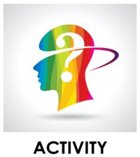 Game: Implementation Strategies
Which of the following do you think are implementation strategies from the video?
Reminding providers with a red folder
Addressing high mortality rate
Activating engagement with coral bracelets
Identifying evidence from the Community Guide
Workshops
Engaging churches interested in supporting program
[Speaker Notes: Which of the following do you think are implementation strategies from the video?
Let’s take a look at the next slide to review]
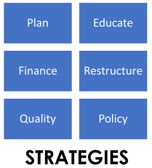 Example
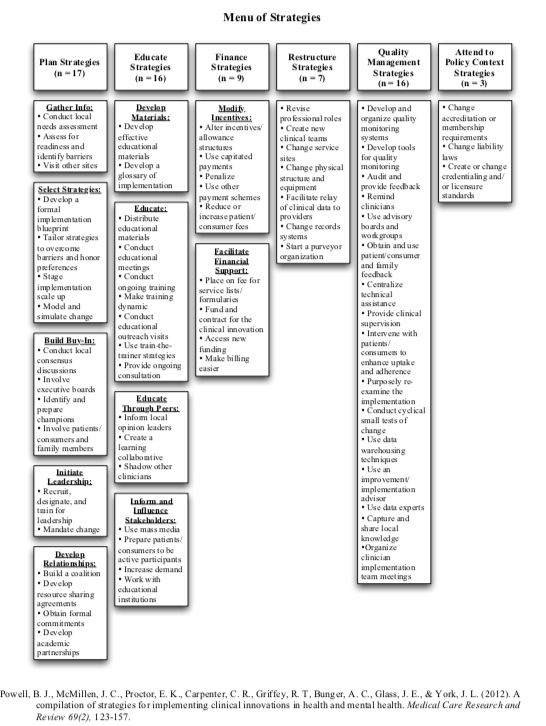 Educational Meetings
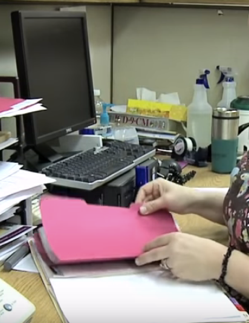 Remind Clinicians
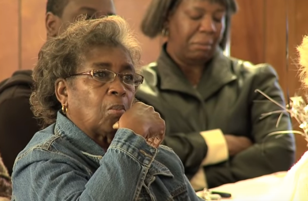 Local opinion leaders
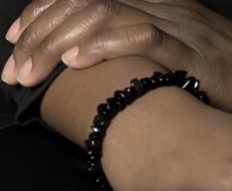 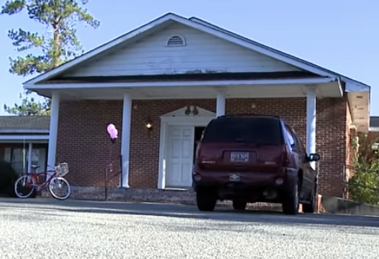 Prepare patients
[Speaker Notes: Here you see a very important table (that is also located in your companion guide) identifying common implementation strategies. We pulled out some of the ones that were found in the Black Corals video.
Reminding providers to ask about screening-this is a great example of an implementation strategy.
Preparing patients to be active participants-another example.
Conducting educational meetings-a commonly used strategy.
Inform & involve local opinion leaders-our last example.

Some of the things from the video that are important, but NOT implementation strategies:
Addressing high mortality rate—this is a great goal for a program, but not really a strategy to implement an intervention.
Identifying evidence from the Community Guide—this is an important step in planning an intervention, but not actually a strategy for implementing.

Are you starting to see the distinction of implementation strategies within the general process of planning an EBI?]
Use Evidence & Theories to Plan Implementation Strategies
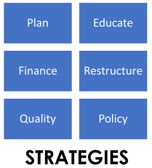 Locate intervention-specific guidance 
Intervention & Implementation Guidelines 
Apply behavioral change theories
Use implementation science research approaches 
Design tailored implementation strategies 
Use contextual evidence to select/ design strategies
Skolarus et al., 2016
[Speaker Notes: There are many ways to plan your implementation strategies.

First, you can location intervention-specific guidance. This might be bundled with a pre-packaged intervention, which contains implementation guidelines.]
Intervention Specific Guidance
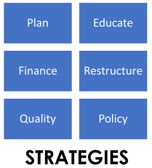 Some EBIs come with implementation guides
Examples: Evidence-Based Cancer Control Programs (EBCCP) downloadable implementation guides
Delivery protocols
Reminder card templates
Scripts
Factsheets
Videos
[Speaker Notes: Some EBIs come with implementation guides.
Examples: Some Evidence-based cancer control programs come with downloadable implementation guides
These may contain protocols, templates, scripts, etc.]
Use Evidence & Theories to Plan Implementation Strategies
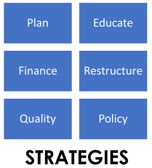 Locate intervention-specific guidance 
Intervention & Implementation Guidelines 
Apply behavioral change theories
Use implementation science research approaches 
Design tailored implementation strategies 
Use contextual evidence to select/ design strategies
Skolarus et al., 2016
[Speaker Notes: Next, we will return to theory.]
Behavioral Change Theories
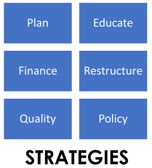 Guide implementation process step by step
Helps to focus on implementation outcomes
“Public health interventions grounded in health behavior theory often prove to be more effective than those lacking a theoretical base, because these theories conceptualize the mechanisms that underlie behavior change.”
ICEBeRG Group, 2006
Jacobs et al., 2012
[Speaker Notes: Similar to theories lying underneath an EBI, implementation should also be guided by theories of behavioral change.
This might include behavior-change techniques that help:
Guide implementation process step by step, which:
Helps to focus on implementation outcomes

Remember from before, interventions grounded in health behavior are often more effective than those lacking a theoretical base.]
Use Evidence & Theories to Plan Implementation Strategies
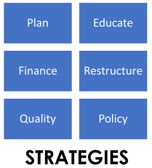 Locate intervention-specific guidance 
Intervention & Implementation Guidelines 
Apply behavioral change theories
Use implementation science research approaches 
Design tailored implementation strategies 
Use contextual evidence to select/ design strategies
Skolarus et al., 2016
[Speaker Notes: Last, we will introduce implementation science approaches to designing these strategies.]
Implementation Science Approaches
Implementation science provides us with evidence completely focused on optimizing the implementation process
Toolkits
Journal articles
Systematic reviews
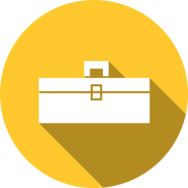 [Speaker Notes: Implementation Science provides us with evidence completely focused on optimizing the implementation process.
These come in the form of:
	-Toolkits
	-Journal articles
	-Systematic reviews]
Implementation Approaches
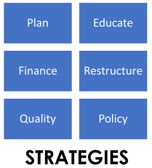 Implementation Research Logic Modelling:
A structured way of developing a pathway between context and outcomes
Intervention Mapping: 
A six-step method for developing effective interventions by integrating evidence, context and theories
Looijmans-van den Akker et al., 2011
[Speaker Notes: There are many approaches to co-designing Implementation strategies collaboratively between researchers and stakeholders like yourselves.


We are using the first way (implementation logic modelling) during this training, but there is also a well-known method called intervention mapping that is linked in your supplemental tools list.]
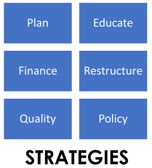 Menu of Strategies
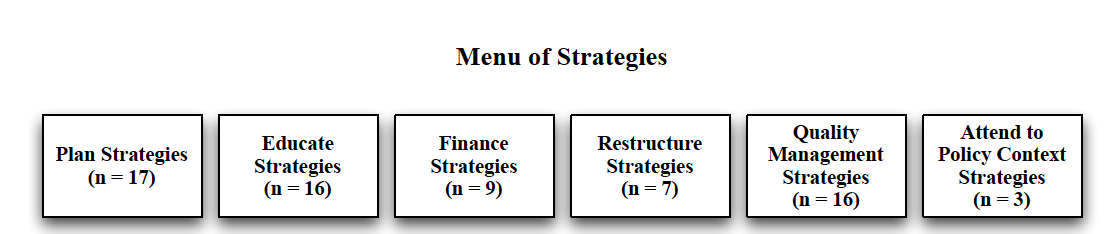 Educational Meetings
Remind Clinicians
Local opinion leaders
Prepare patients
Powell et al., 2012
[Speaker Notes: Here is a commonly used model (called the Expert Recommendations for Implementation Change) that categorizes strategies to optimize implementation.  
The top row includes headings such as planning, educating, financing, restructuring, quality management, and policy-oriented actions you can take to implement an EBI.  These are the “meat” of Implementation Science--the specific actions tested and enacted to bring change to both healthcare and public health organizations, as well across levels and sectors. 
You will remember some of the strategies we highlighted from the video; now you can see where they fit in the model.
There is much research on each of these strategies available and more still coming out. 

Implementation science can help broaden the range of health disparity studies by providing methods to test each of these different strategies and determine if and how they actually reduce disparities. 
Incorporating social determinants of health in the development and testing of each of these implementation strategies may help drive population health goals for achieving equitable implementation of interventions. 
For example, restructuring strategies based around adaptations to workflow in settings with disparities might improve health outcomes. Possibly attending to financial contexts that enact changes as to what is allowed to be covered by insurance may incentivize which EBIS are practiced. 

You will find this table in detail (with a complete list of the strategies listed below each category) in Appendix E in the companion guide.]
Tools and Supplemental Resources
Powell, B. J., Waltz, T. J., Chinman, M. J., Damschroder, L., Smith, J., Matthieu, M., Proctor, E., & Kirchner, J. (2015). A refined compilation of implementation strategies: Results from the Expert Recommendations for Implementing Change (ERIC) project. Implementation Science, 10(21). https://doi.org/10.1186/s13012-015-0209-1 
Waltz, T. J., Powell, B. J., Fernandez, M. E., Abadie, B., & Damschroder, L. J. (2019). Choosing implementation strategies to address contextual barriers: Diversity in recommendations and future directions. Implementation Science, 14(42). https://doi.org/10.1186/s13012-019-0892-4
Washington University Institute of Clinical and Translational Sciences Implementation Strategies Toolkit
[Speaker Notes: Tools listed here are all located in your companion guide.]
References
Centers for Disease Control and Prevention (CDC). (2012). Black corals cancer education [Video].  YouTube. 
     https://www.youtube.com/watch?v=bn4aATMCfiw.
Looijmans-van den Akker, I., Hulscher, M. E., Verheij, T. J., Riphagen-Dalhuisen, J., van Delden, J. J., & Hak, E. 
     (2011). How to develop a program to
     increase influenza vaccine uptake among workers in health care settings? Implementation Science 6(47). doi: 
     10.1186/1748-5908-6-47
Leeman, J., Birken, S. A., Powell, B. J., Rohweder, C., & Shea, C. M. (2017). Beyond "implementation strategies":
      Classifying the full range of strategies used in implementation science and practice. Implementation Science 12(1). 
      https://doi.org/10.1186/s13012-017-0657-x
Powell, B. J., McMillen, J. C., Proctor, E. K., Carpenter, C. R., Griffey, R. T., Bunger, A. C., Glass, J. E., & 
      York, J. L. (2012). A compilation of strategies for implementing clinical innovations in health and mental 
      health. Medical Care Research and Review, 69(2), 123–157. doi: 10.1177/1077558711430690
Skolarus, T. A., & Sales, A. E. (2016). Using implementation science to improve urologic oncology 
      care. Urologic Oncology, 34(9), 384–387. doi: 10.1016/j.urolonc.2016.05.022
The Improved Clinical Effectiveness through Behavioural Research Group (ICEBeRG). (2006). Designing 
     theoretically-informed implementation interventions. Implementation Science, 
     1(4). https://doi.org/10.1186/1748-5908-1-4
[Speaker Notes: As well as references]
Acknowledgments
PI:
Mandi L. Pratt-Chapman PhD
Staff:   
Sarah Adler
Joseph Astorino
Leila Habib
Sarah Kerch
Workgroup Members: 
Christi Cahill
David Chambers
Tamara Robinson
Randy Schwartz
[Speaker Notes: Thank you to all those listed here who helped in developing this training.]